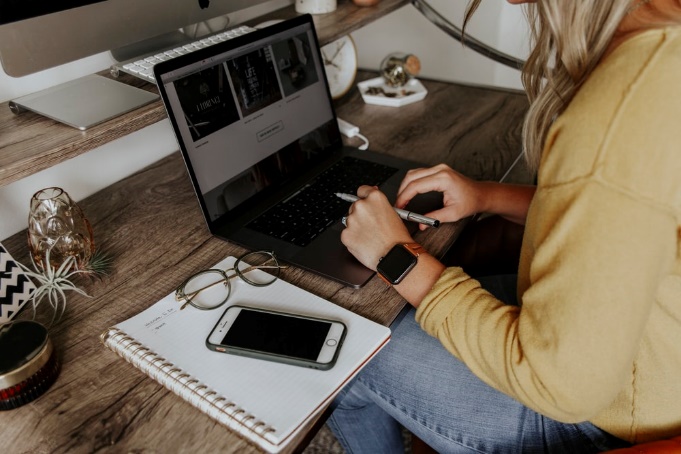 Work Interrupted: A Conversation with Social and Organizational Scientists on Work Interruptions and How to Get Work Done in this New World of WorkSeptember 4th, 2020 10:30-12:00 EDT
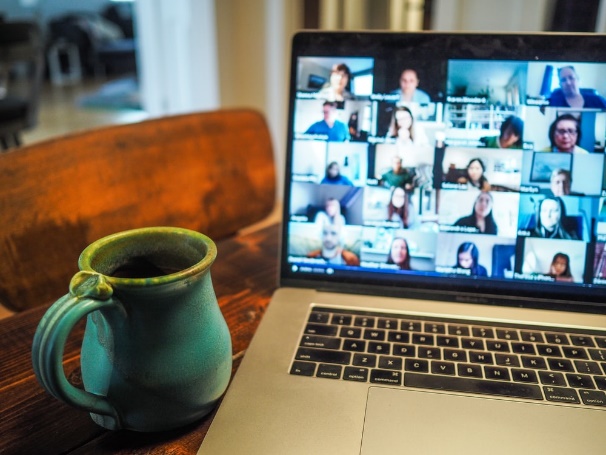 Panelists:				Moderators:
Marlys Christianson, PhD			Brianna Barker Caza, PhD 
Erik Dane, PhD				Naomi Rothman, PhD
Sophie Leroy, PhD
Shimul Melwani, PhD

Sponsored by:
The Vistex Institute for Executive Learning & Research, Lehigh University College of Business and the Managerial and Organizational Cognition Division of the Academy of Management
 
To Register:  https://lehigh.zoom.us/webinar/register/WN_DwZtUfjmQSSmzgrpZ4-hGg
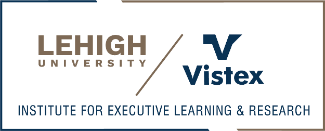 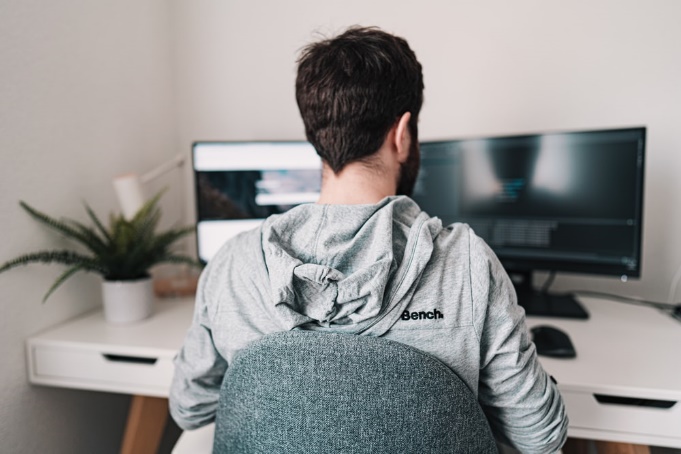